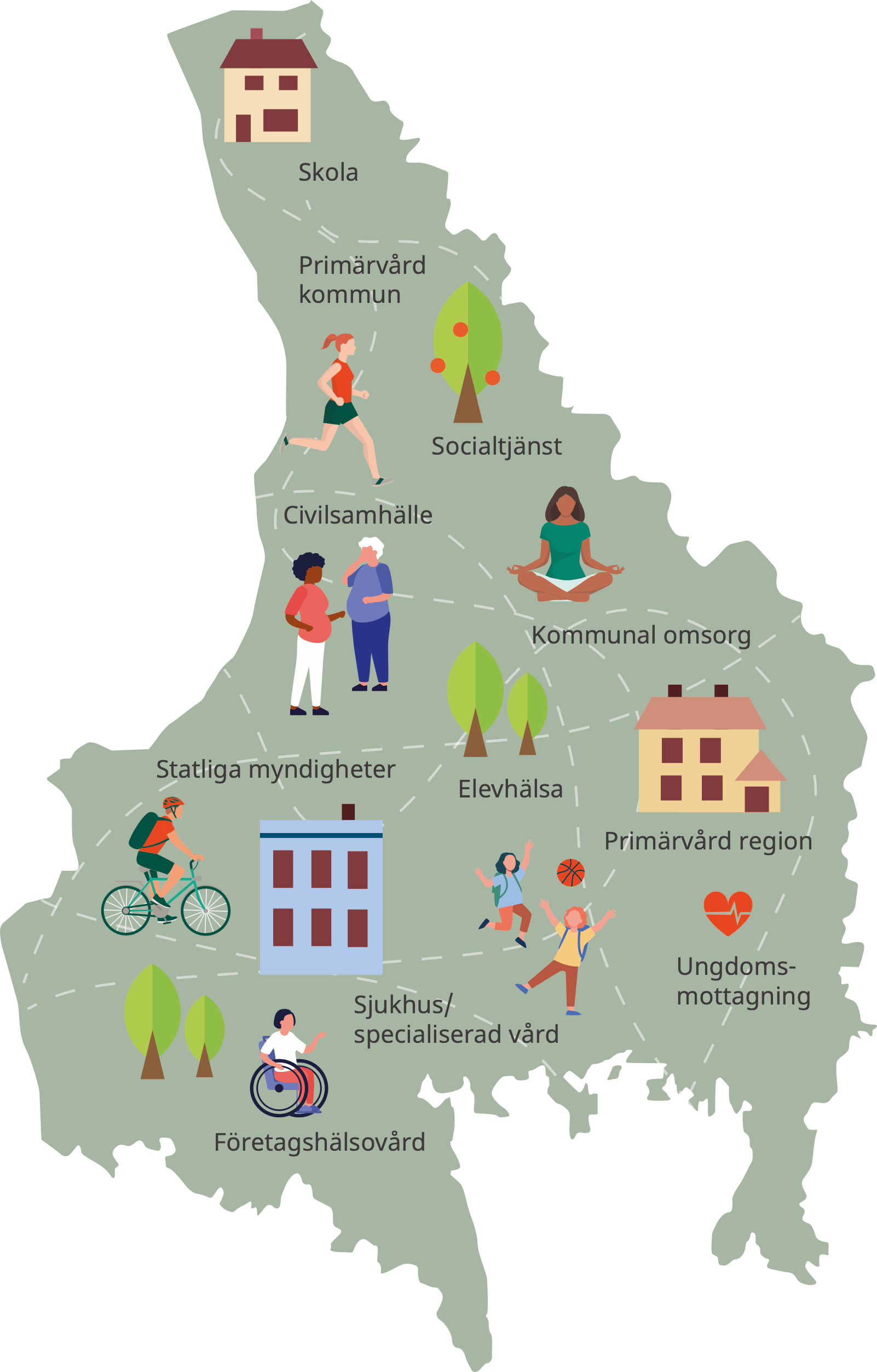 Framtidens Värmland
Tillsammans utvecklar vi god och nära vård, hälsa & omsorg
Kristin Törnqvist 		Linnea GrankvistSamordnare nära vård	Samordnare 
Region Värmland		Målbild & Färdplan
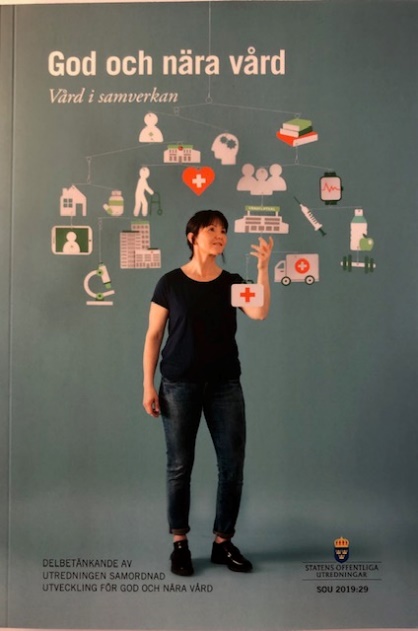 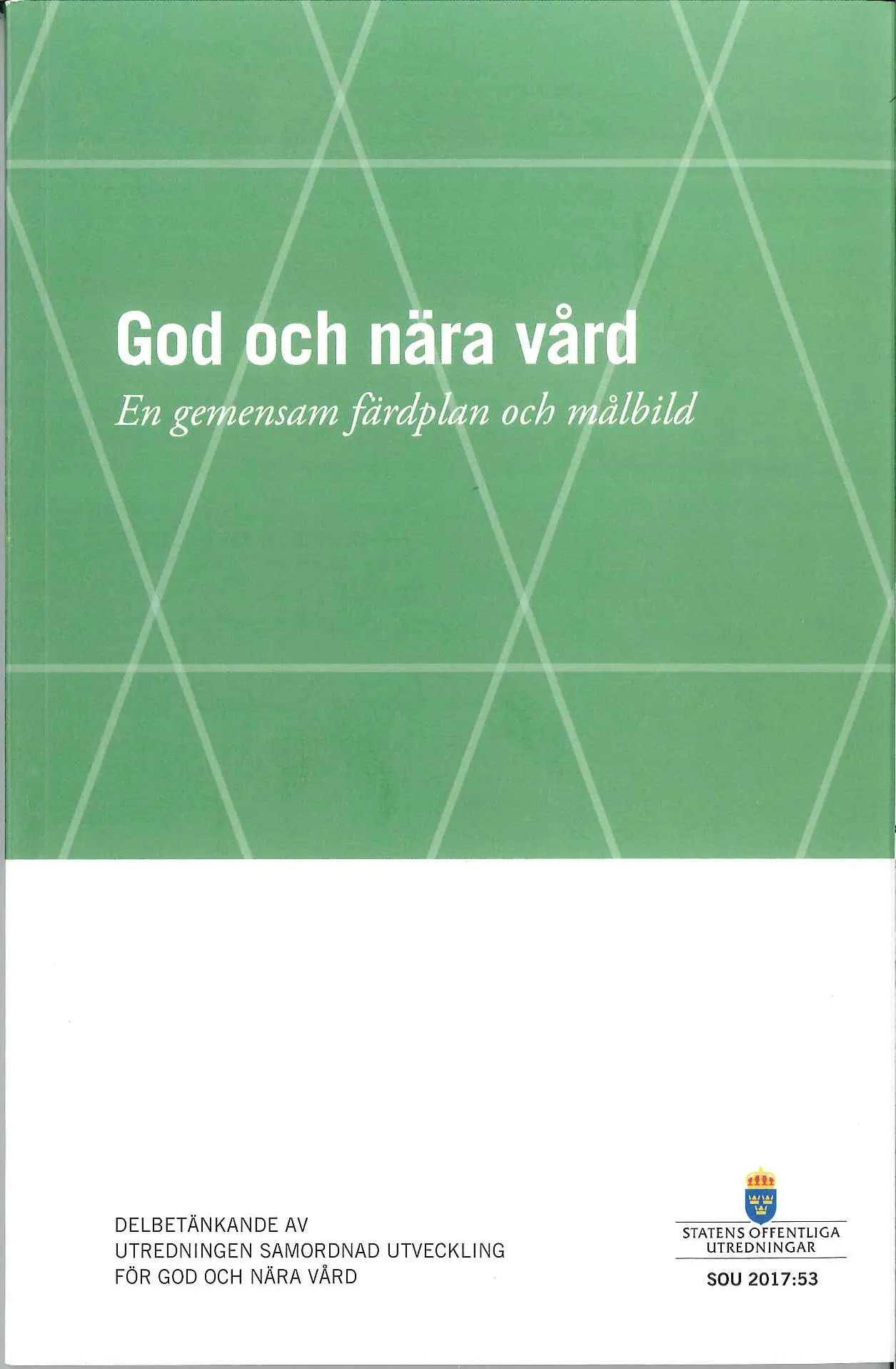 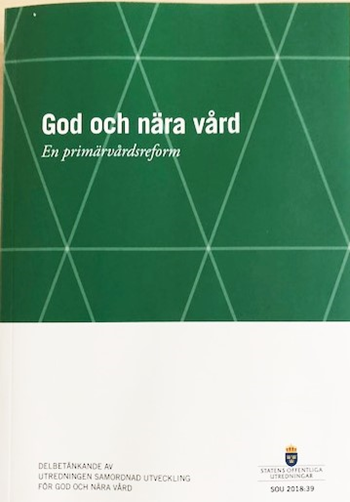 Bakgrund

Juni 2017
En gemensam färdplan och målbild
Juni 2018:
En primärvårdsreform

Juni 2019:
Vård i samverkan

April 2020:
En reform för ett hållbart hälso- och sjukvårdssystem

Januari 2021:
Rätt vård vid psykisk hälsa

Oktober 2021:
Börja med barnen

Finns bland annat att läsa på:www.regionvarmland.se/naravard
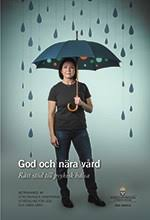 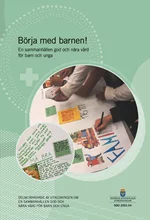 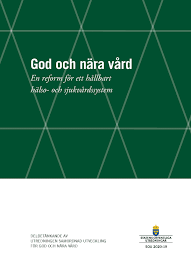 Film målbild
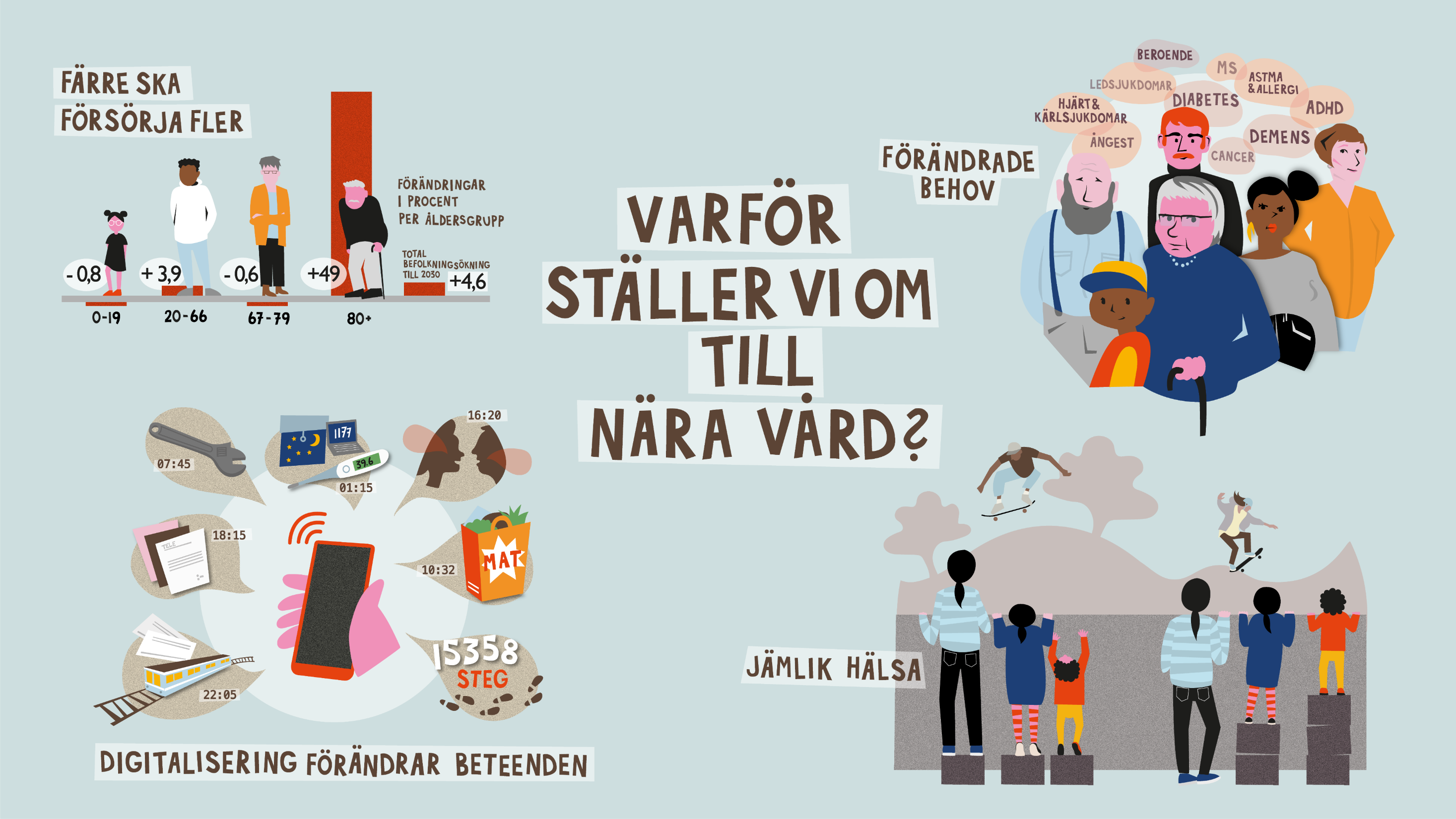 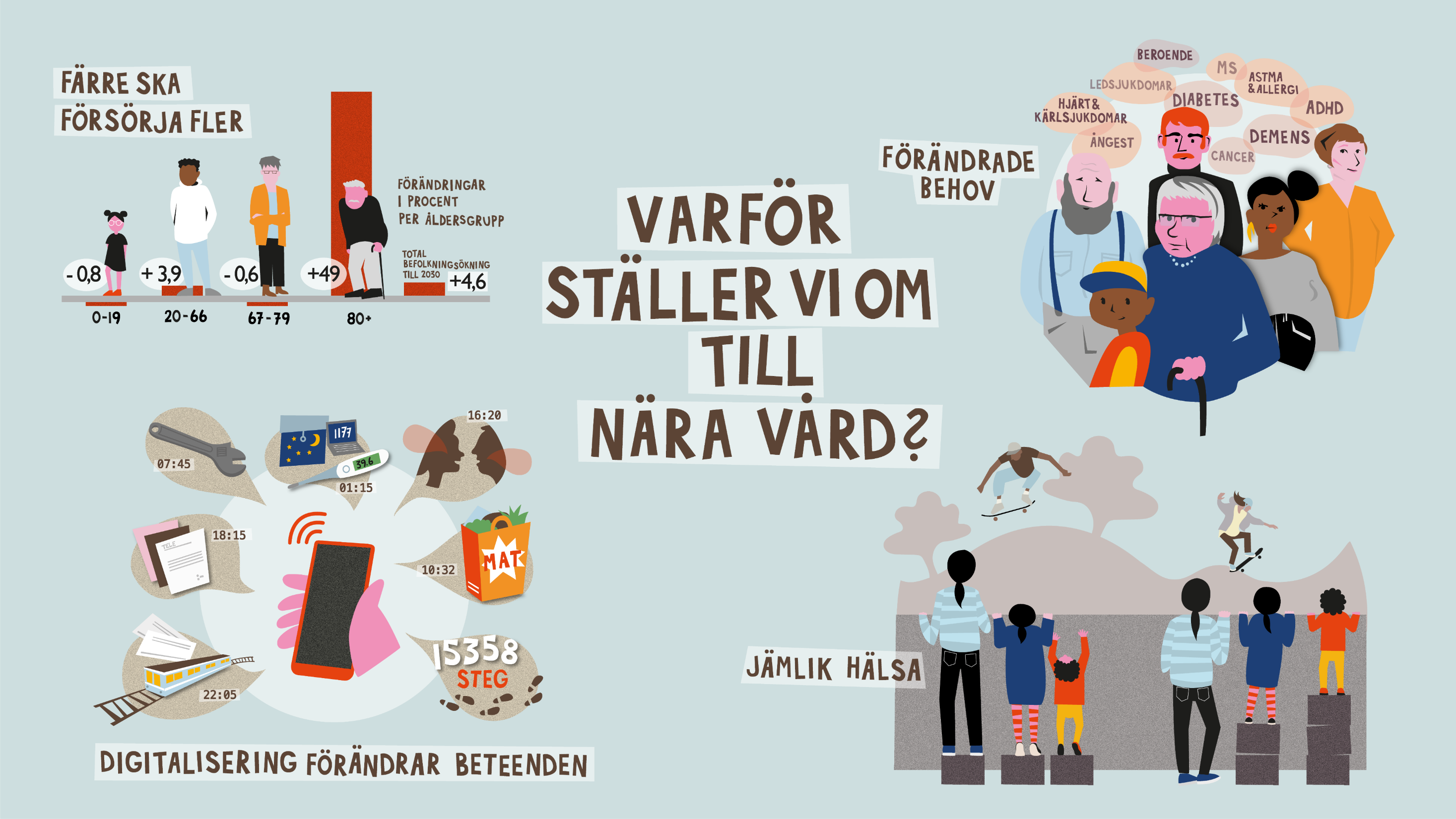 6% av alla yrkesföra är anställda inom Regionerna idag
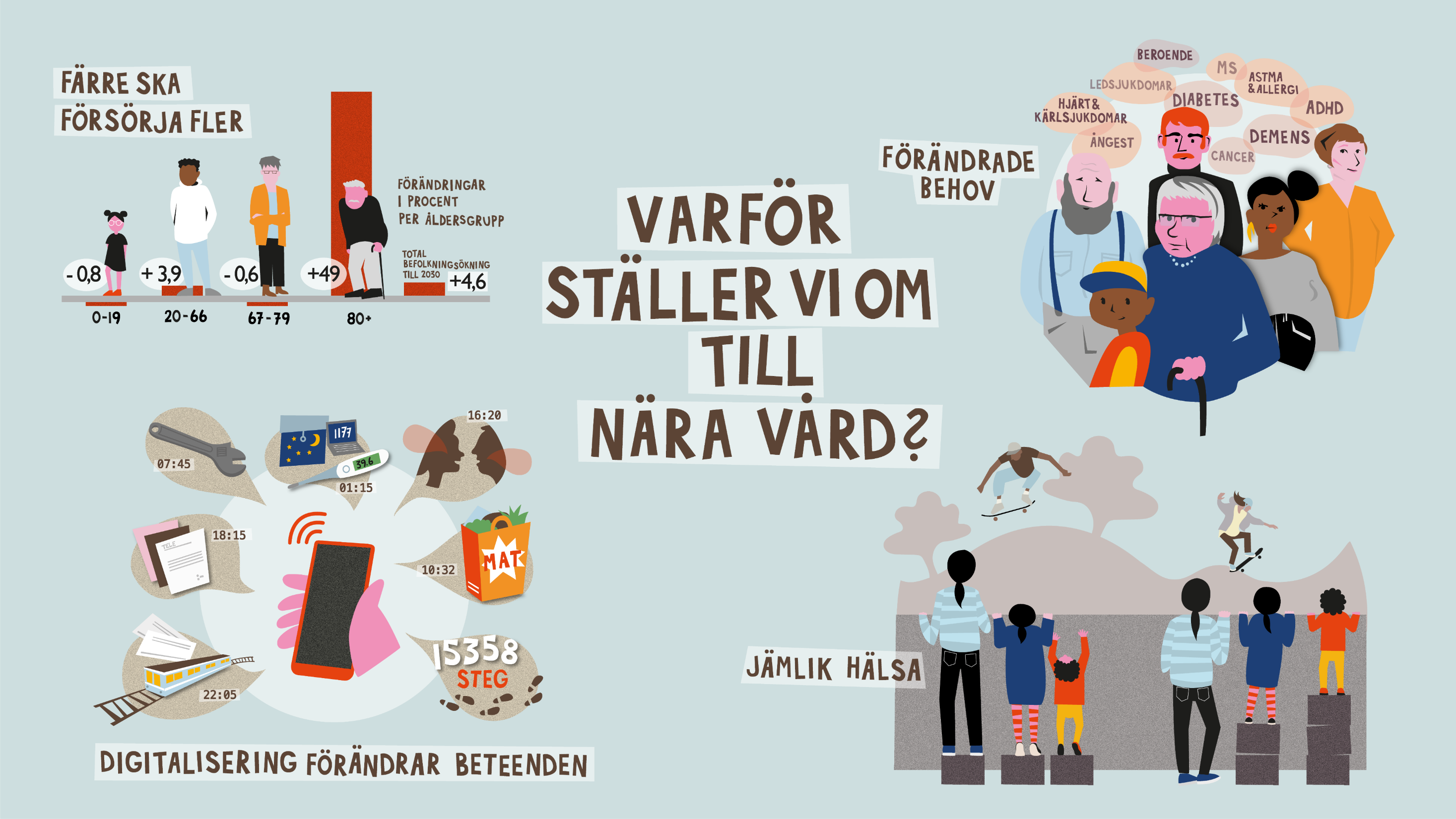 38% av de som blir yrkesföra framöver skulle Regionen behöva anställa
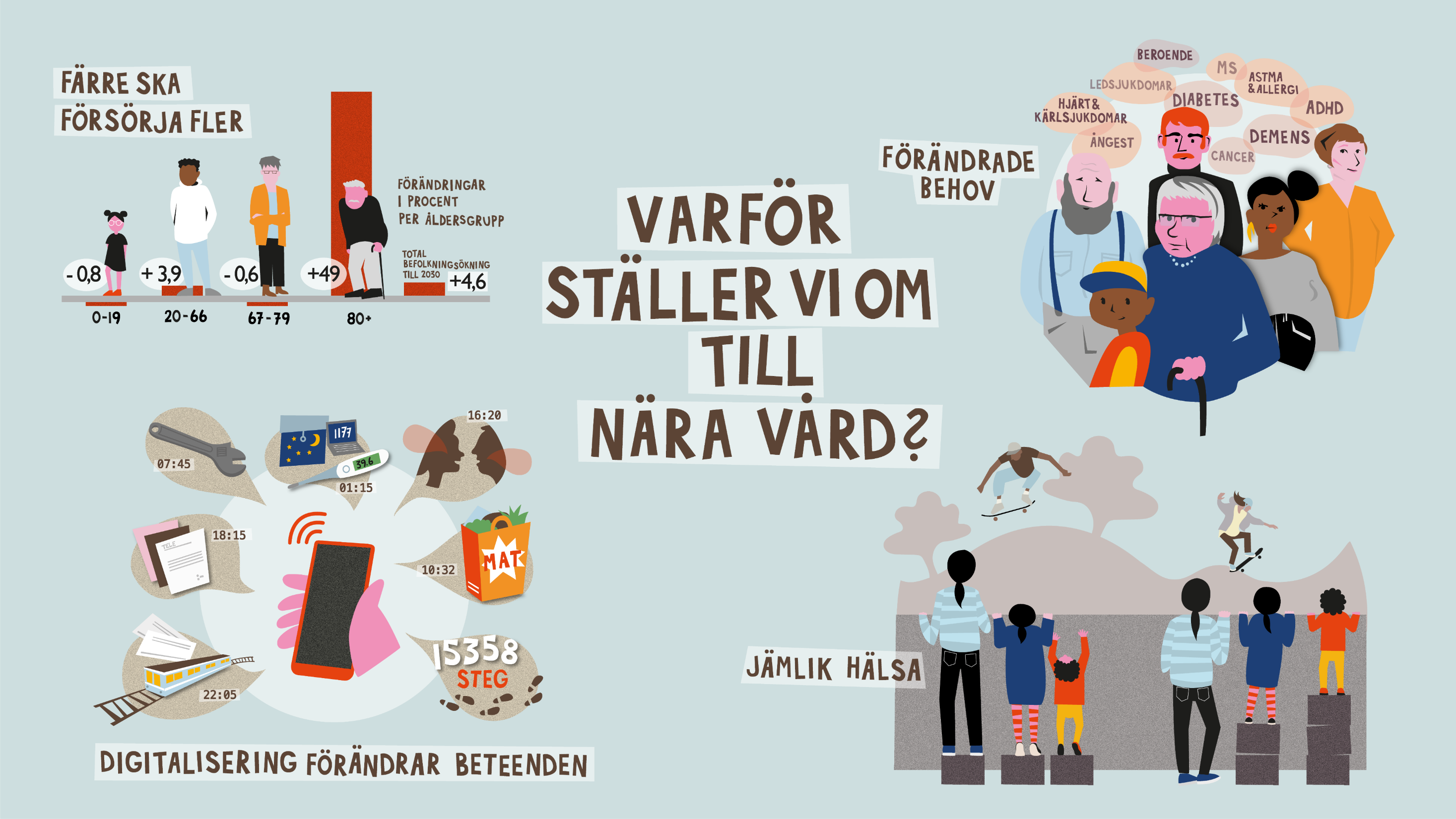 65% av de som blir yrkesföra för både Regionerna och kommunal omsorg
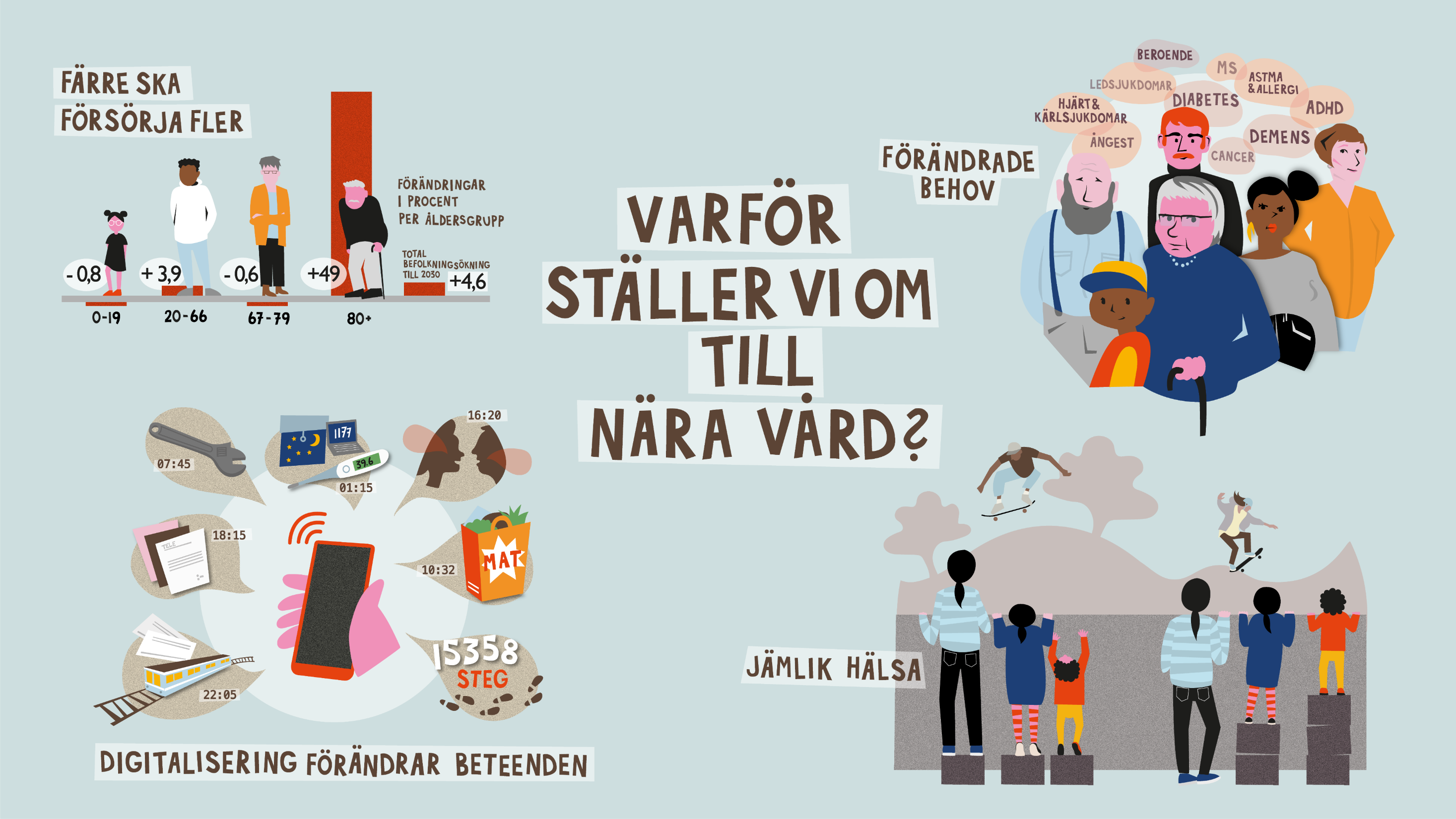 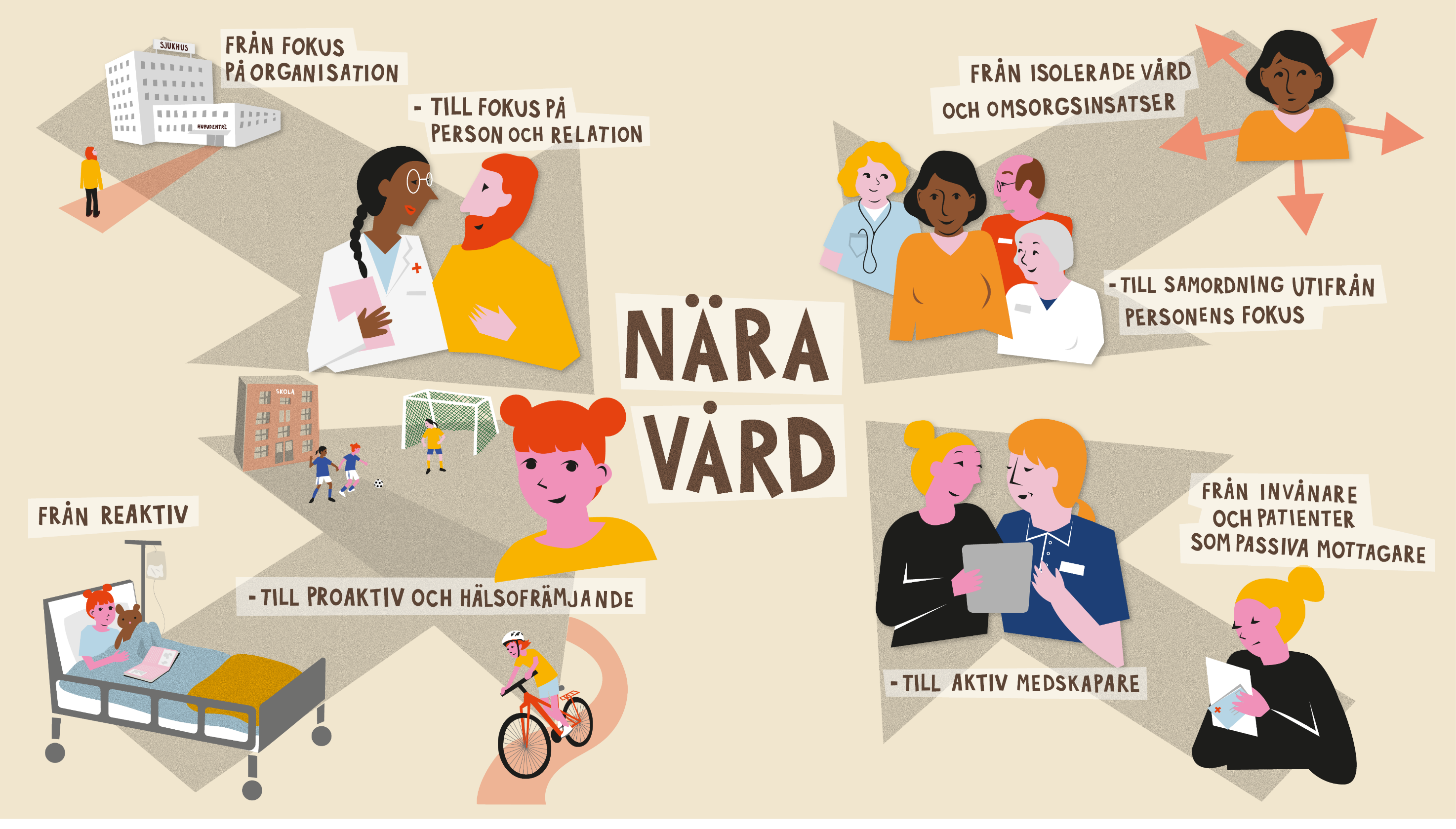 Primärvården som nav
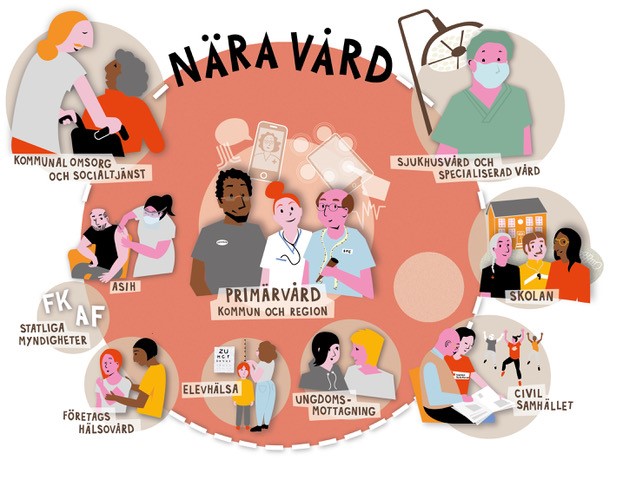 Dialog
Reflexioner?
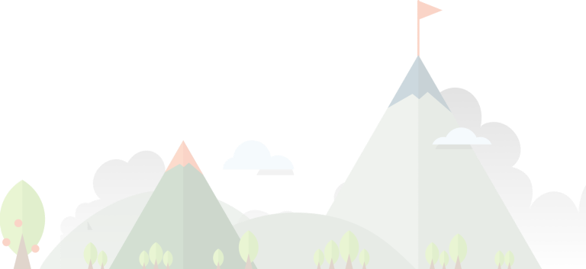 Från
Till
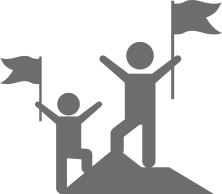 Fokus på person och relation
Samordning utifrån personens fokus
Invånare och patienter som är aktiva medskapare
Proaktivt och hälsofrämjande arbete
Fokus på organisation
Isolerade vård- och omsorgsinsatser
Invånare och patienter som passiva mottagare
Reaktiva insatser
God och jämlik hälsa
Framtidens Värmland
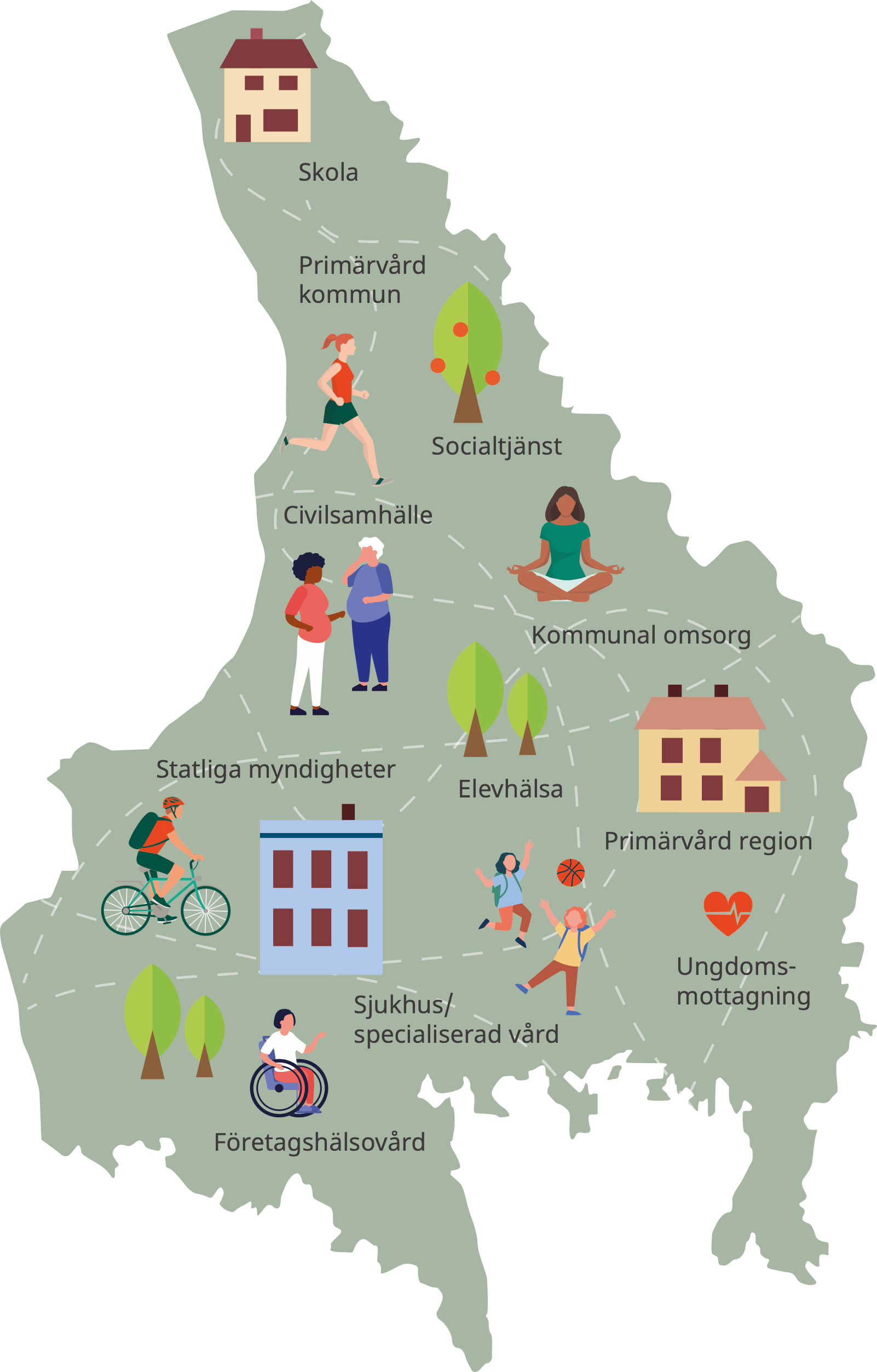 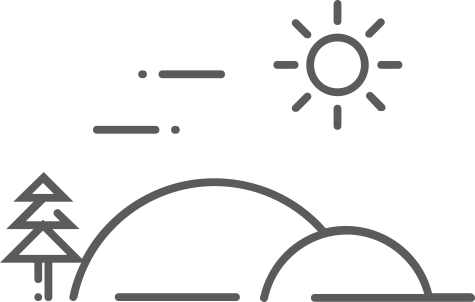 Tillsammans utvecklar vi god och nära vård, hälsa & omsorg
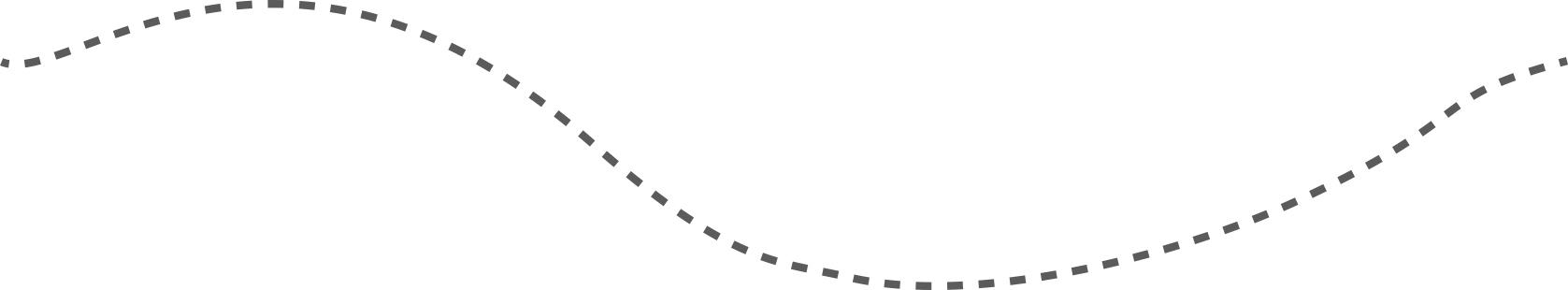 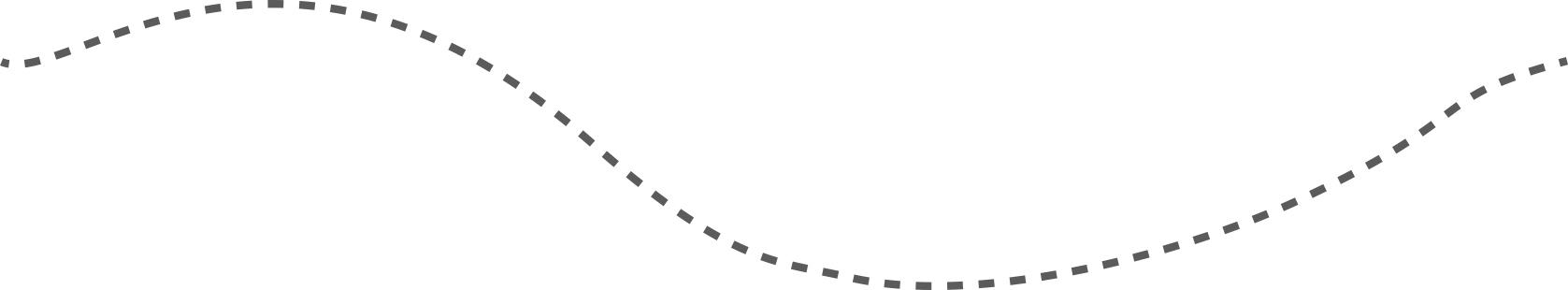 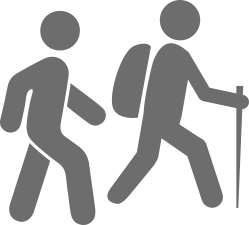 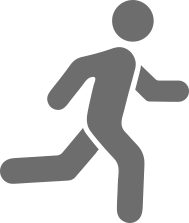 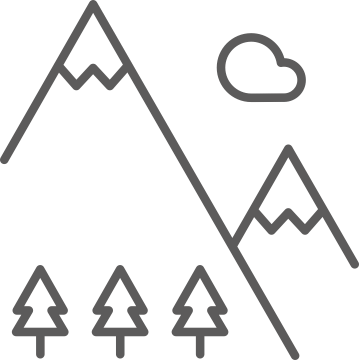 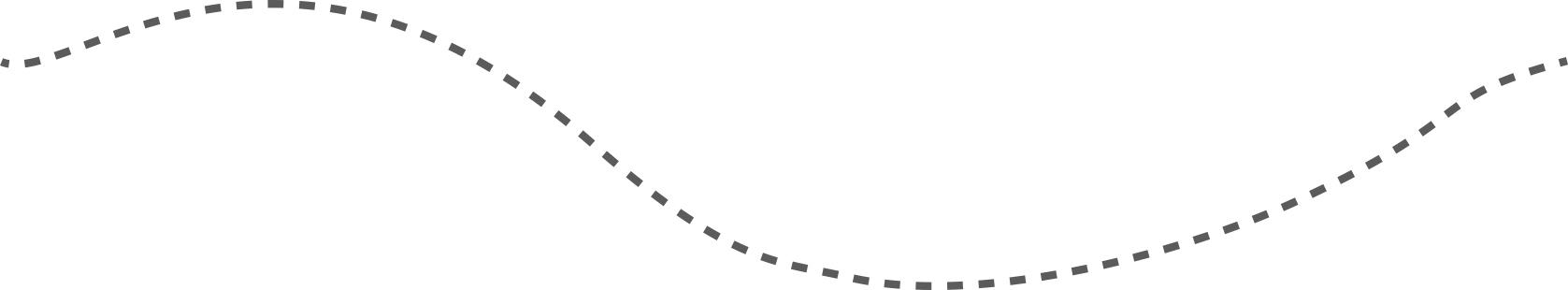 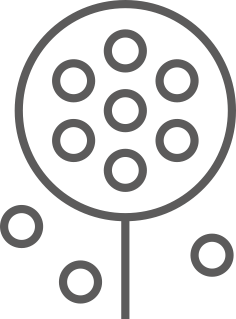 ”Jag är en viktig och delaktig medskapare”
Gemensam färdriktning
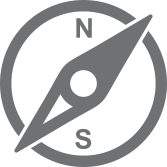 Principer som guidar oss i arbetet
Invånarna avgör om det vi gör är värdeskapande.
Gemensamma beslut och aktiviteter ska leda i målbildens riktning och vi är gemensamt ansvariga för länets resultat.
Vi skapar förutsättningar för hållbara arbetsplatser och tar tillvara på medarbetarnas kompetens.
Vi bygger relationer med, och har positiva förväntningar på varandra.
Proaktivitet är i fokus för att öka hälsa och friskfaktorer.
”Vård och stöd utgår 
och samordnas från mina behov och resurser”
”Jag får rätt hjälp och stöd i rätt tid”
”Jag har ett kontinuerligt, personligt och tillitsfullt stöd”
”Vi bemöter varandra med respekt”
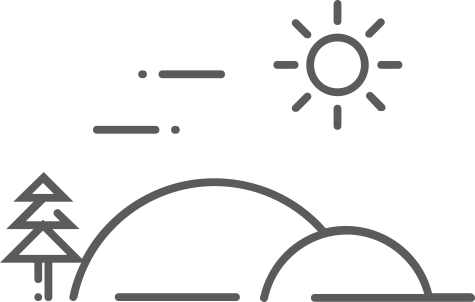 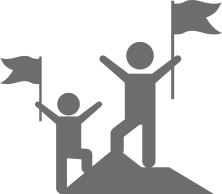 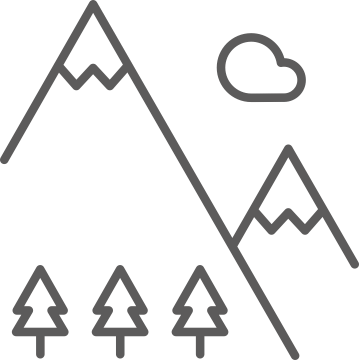 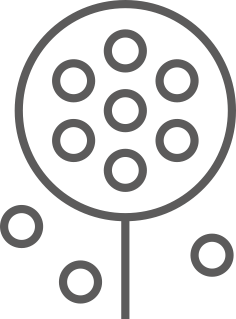 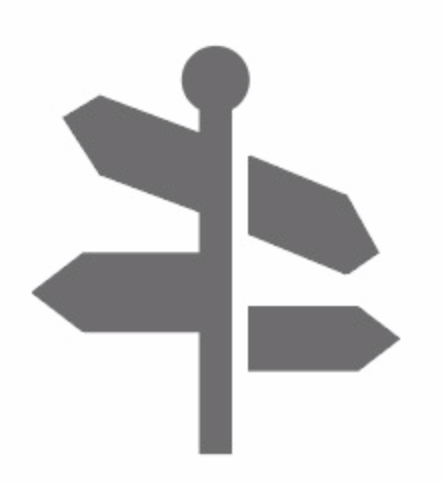 Vi når vårt mål: God och jämlik hälsa
Vi startar alla från olika utgångspunkter
Vi börjar med det enkla
Vi har små utmaningar att tackla
Vi har större hinder att bestiga
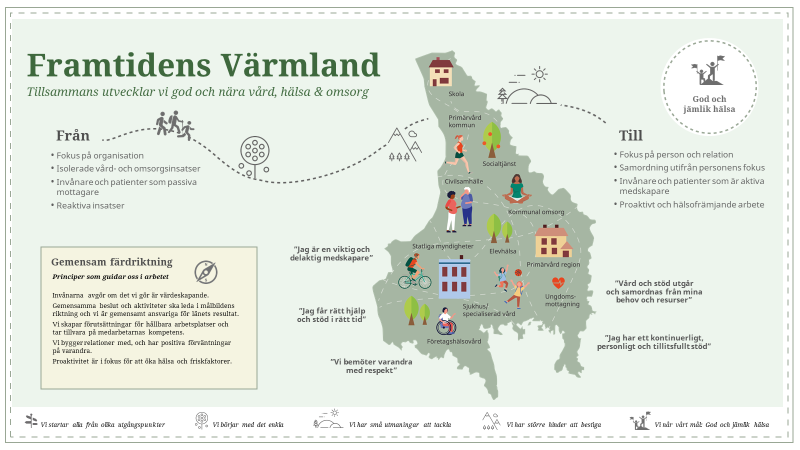 NÄRA VÅRD & målbilden
Mer info finns på : Regionvarmland.se/naravard
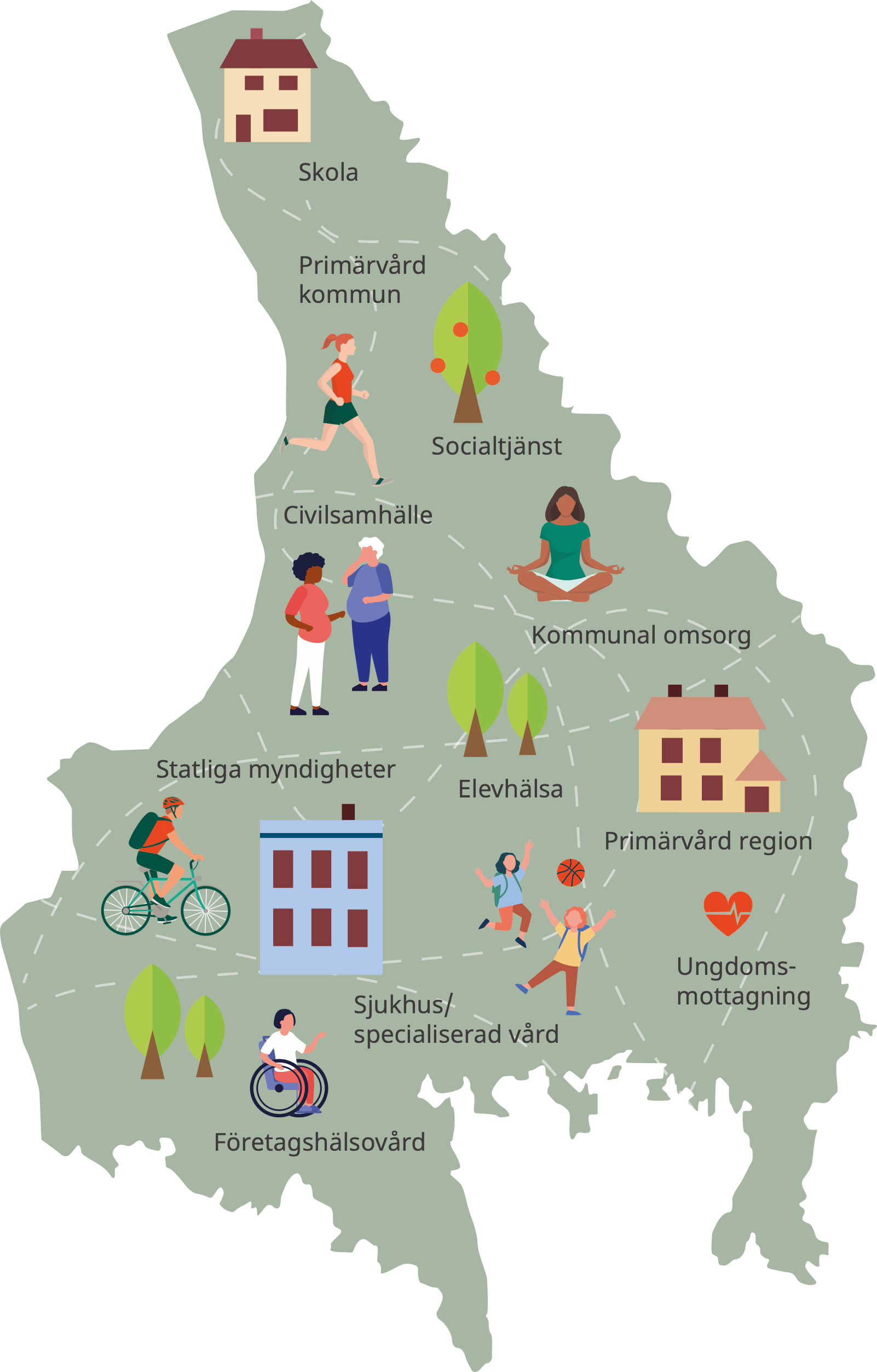 Färdplan Värmland
Områden att utveckla
Röster från verksamheterna
Utveckla & stärk ledarskapet
Samverkan & samordning
Bygg relationer, tillit och förtroende
Lär känna varandras verksamheter
Stärkt primärvård
Digitala lösningar som underlättar kommunikation (mellan verksamheter och patient/vårdgivare)
Kontinuitet – 
Fasta kontakter både mellan personal och som vårdgivare
Ta tillvara medarbetarnas kompetens
Tidiga proaktiva insatser
Se över befintliga samverkans strukturer
SIP – vidareutveckla
Klimat som tillåter att vi testar
Samordnad plan på 1177
Stärk invånarens möjlighet till egenvård och ansvar för sin hälsa
Hem-
monitorering
Börja med barnen!
Uppföljning av värde och effekt
Undvikbar vård
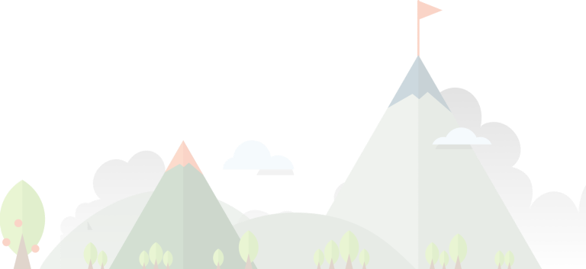 Invånarinvolvering
Ex levande bibliotek
Samverkan vård, skola, socialtjänst & tandvård
Utbildning inom förbättrings-arbete för medarbetare
Patientkontrakt
Mobil vård - följ upp och utveckla
Dialog
Vad ser Ni behöver hända?
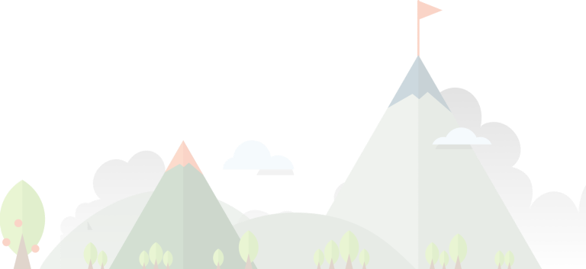